Дорогу делает не первый,
А тот, кто вслед пуститься смог-
Второй; не будь его, наверно,
На свете не было б дорог.
И первый лишь второго ради
Мог все снести, мог пасть в пути,
Чтоб только тот поднялся сзади,
Второй, чтобы за ним идти.
С.Орлов.
Первый



Второй
(числ., прост., порядк., Им.п., м.р., ед.ч., подлеж.)
(числ., прост., порядк., Им.п., м. р., ед.ч., подлеж.)
Где мы встречаемся 
с числами в жизни?
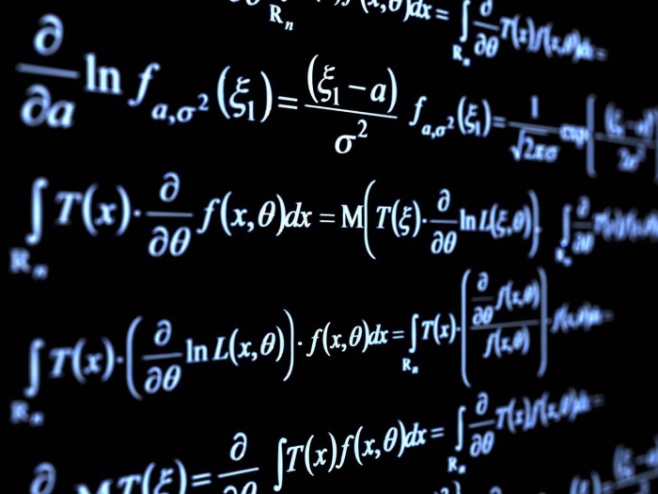 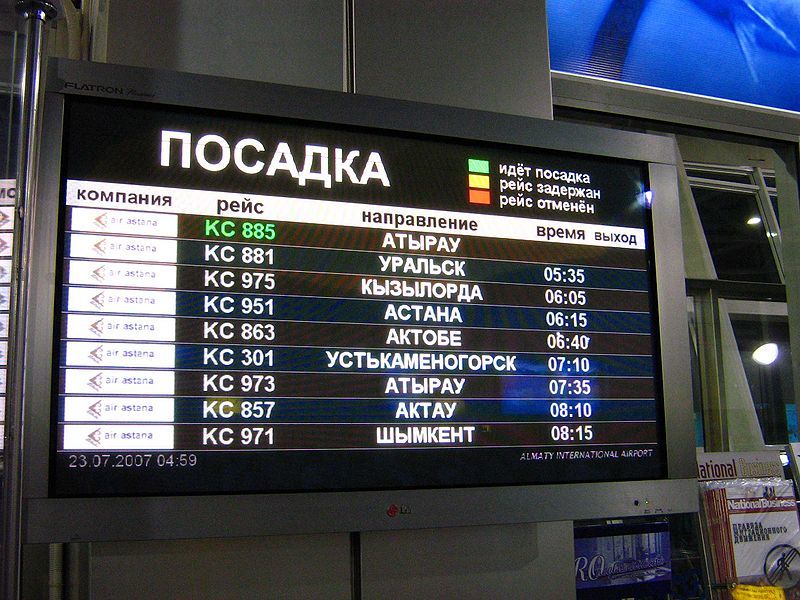 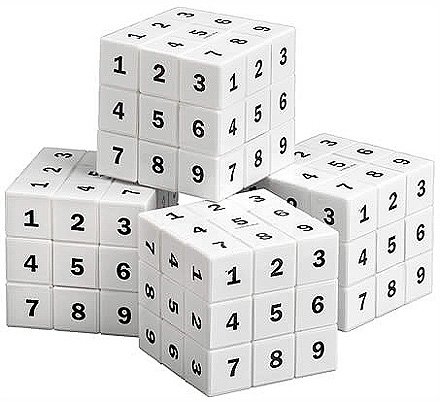 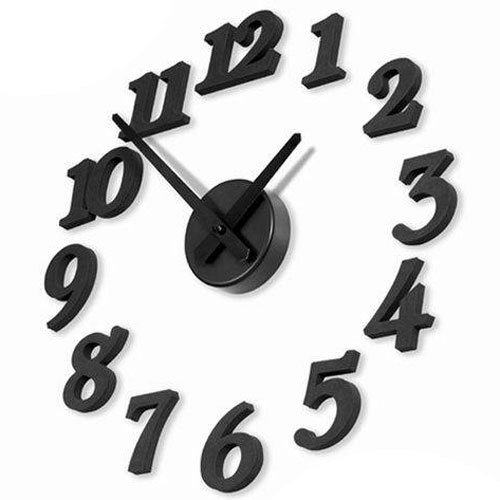 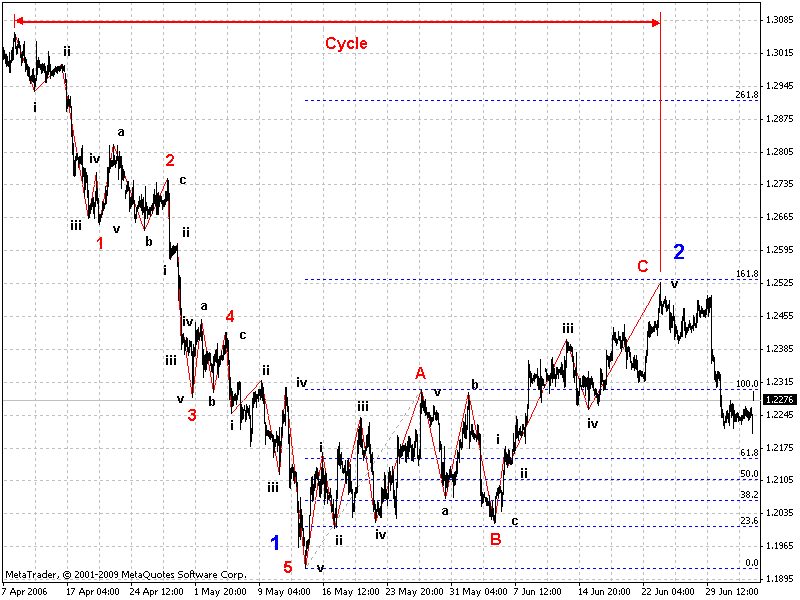 2000 


 12 


 1


6


6


9
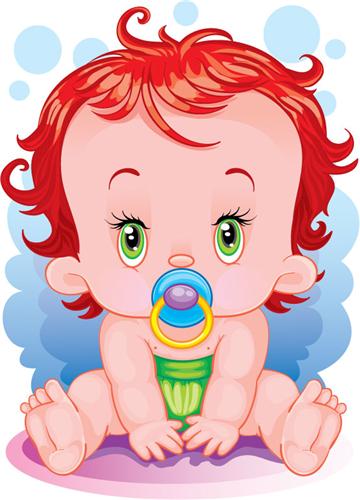 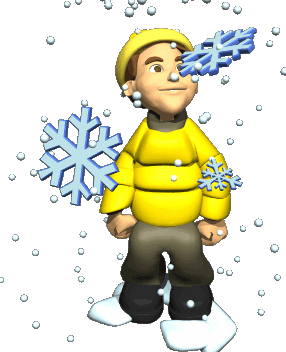 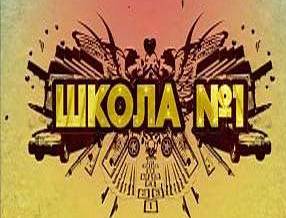 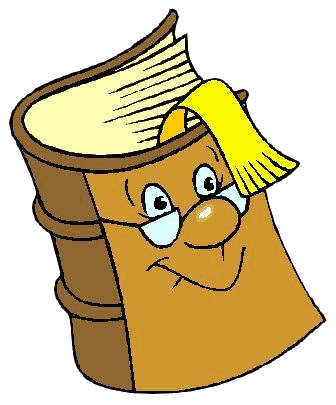 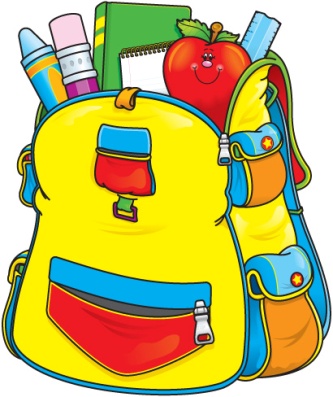 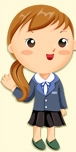 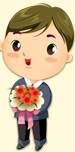 7

1812

1814

7

550 

1000 000
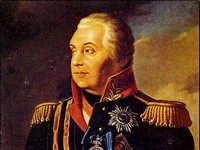 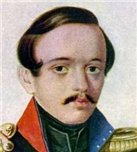 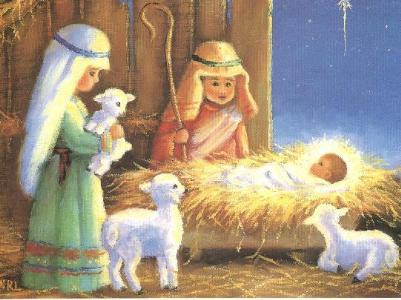 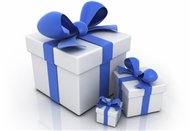 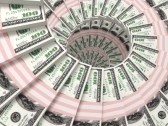 В двухтысячном году, двенадцать лет, в первой школе, в шестом классе, шесть уроков, девять девочек, семь мальчиков, в тысяча восемьсот двенадцатом году, в тысяча девятьсот четырнадцатом году, седьмого января, пятьсот пятьдесят подарков, миллион желаний.
Миллион
Миллион
миллиард
тысяча
тройка
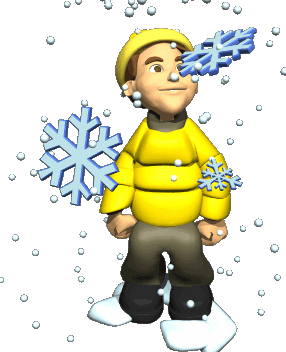 Часть речи?   

                               Отвечает на вопрос?   

Грамм. значение?       

Морфологические
                                      признаки.
числительное
существительное
сколько
Что
число
предмет
падеж
 род                                                                          число
падеж
Что бы вы купили на
 миллион для своей семьи?
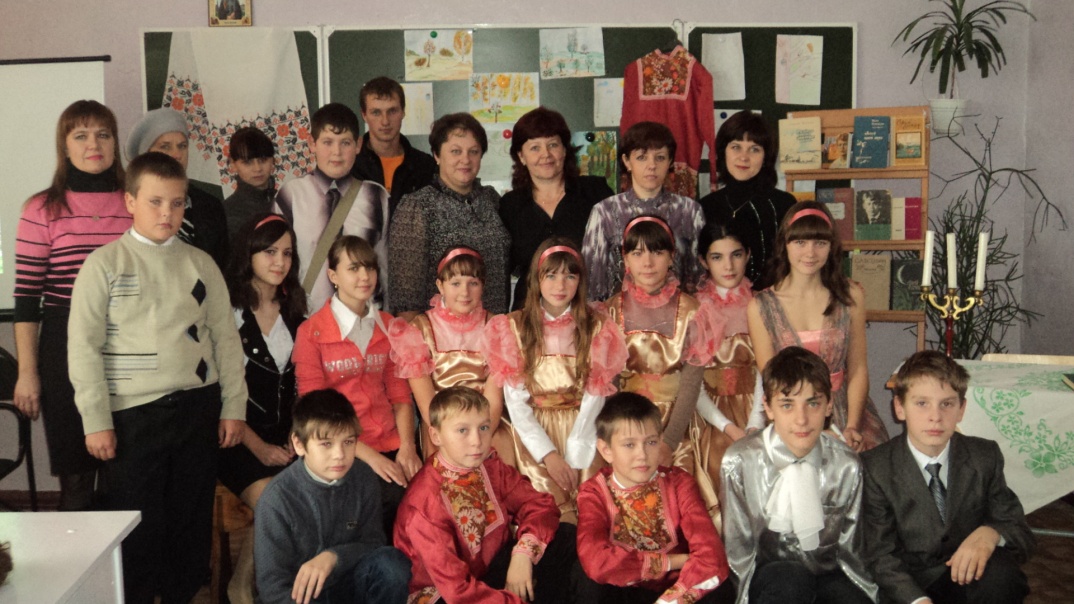 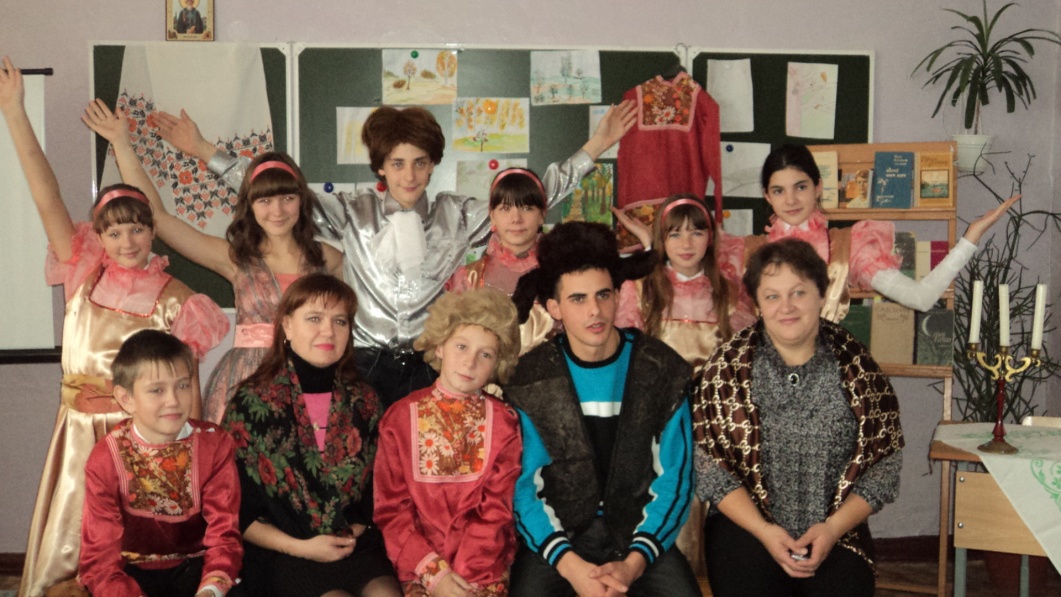 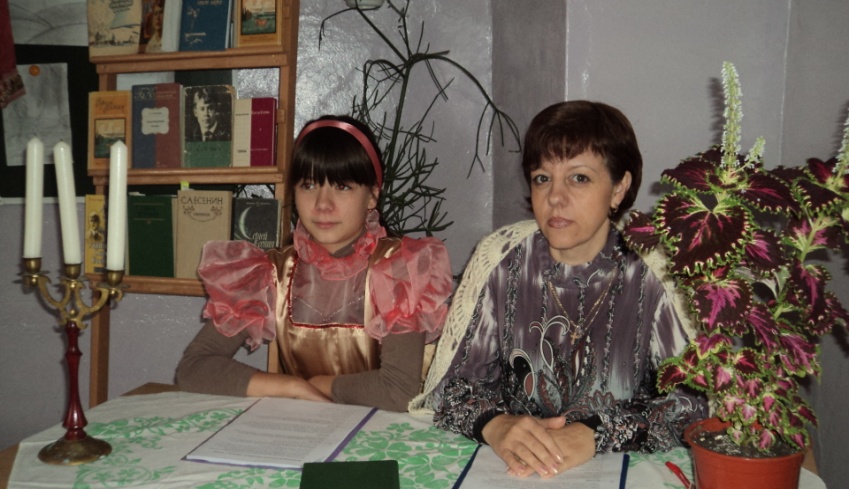 Имя числительное
Обобщить все знания о числительном

Научиться правильно писать числительные

Научиться правильно употреблять числительные в речи

Выяснить роль числительных в нашей жизни.
Имя 
числительное
Количественные
Порядковые
Простые
Сложные
Простые
Сложные
Составные
Составные
Целые
Собирательные
Дробные
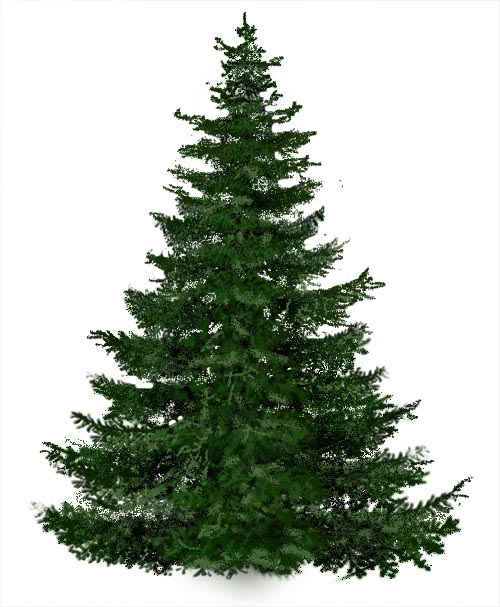 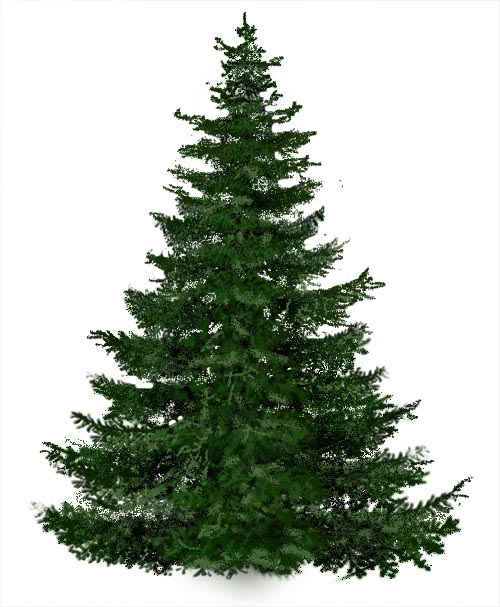 Один
Один
Оба
Семь
Полтора
Сорок
Полтора
Одиннадцать
Триста
Две пятых
Двадцать пять
Пятеро
Четверо
Семьдесят два
Семеро
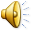 Физминутка
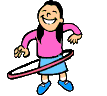 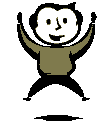 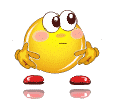 11 (апельсин) – одиннадцать апельсинов

7 (мандарин) – семь мандаринов

5 (лимон) – пять лимонов

10 (яблоко) – десять яблок

6 (киви) – шесть киви

8(груша) – восемь груш

12 (йогурт) – двенадцать йогуртов
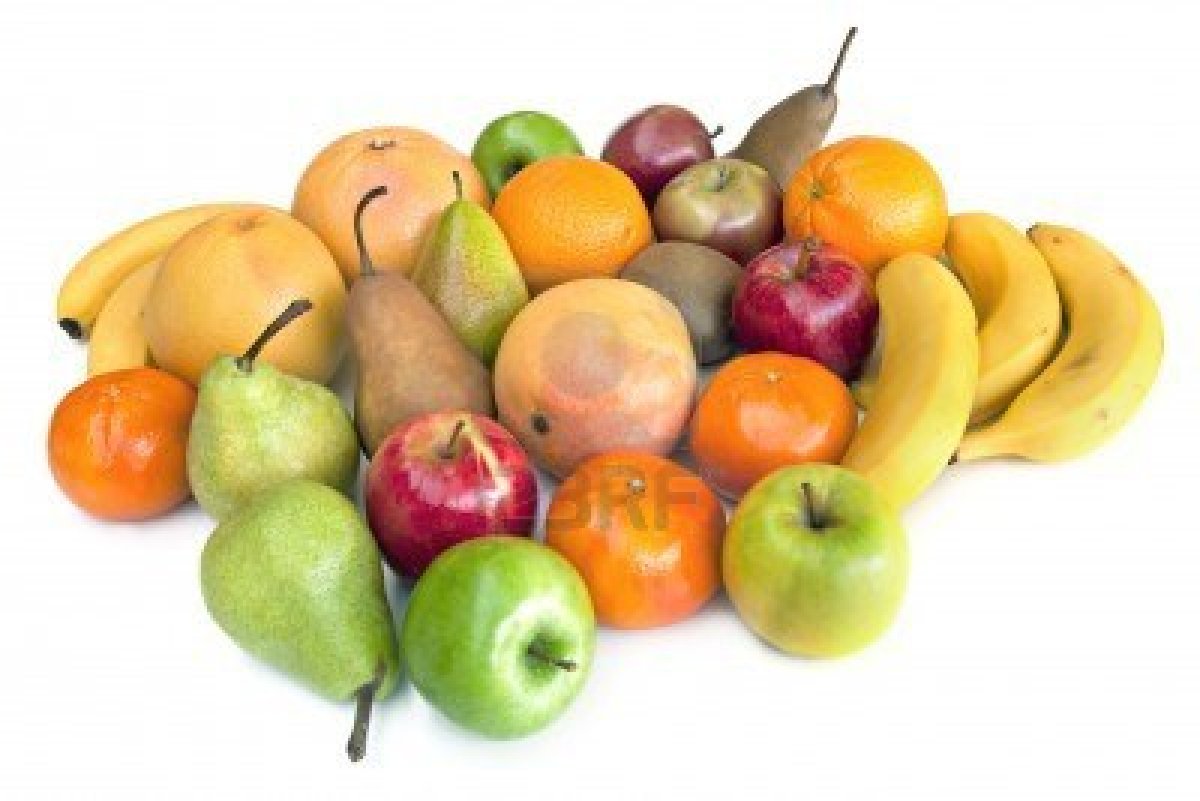 Гжель
Хохлома
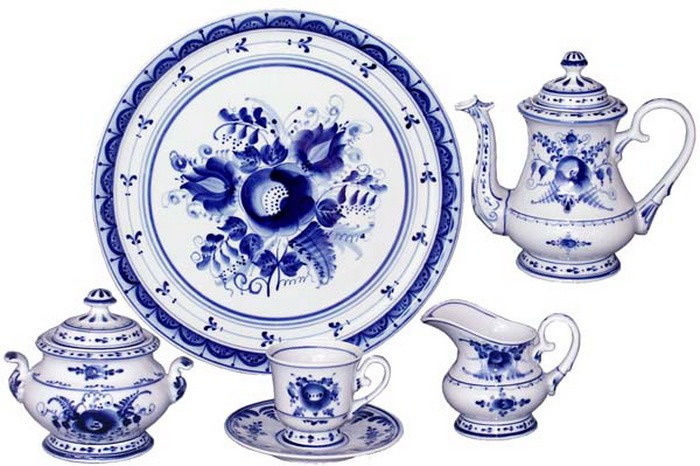 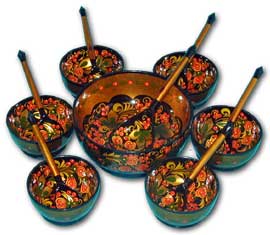 Матрешки
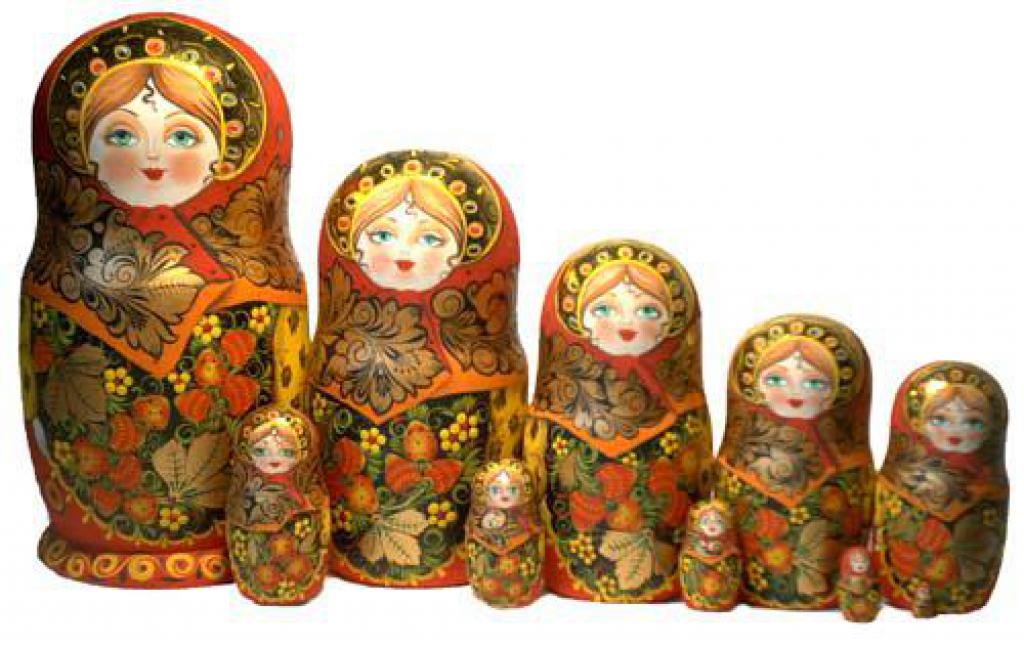 Виртуальный музей
http://explorado.ru/towns/sergievposad/town-pano/629-virtualnyj-tur-muzej-narodnye-promysly
Тест
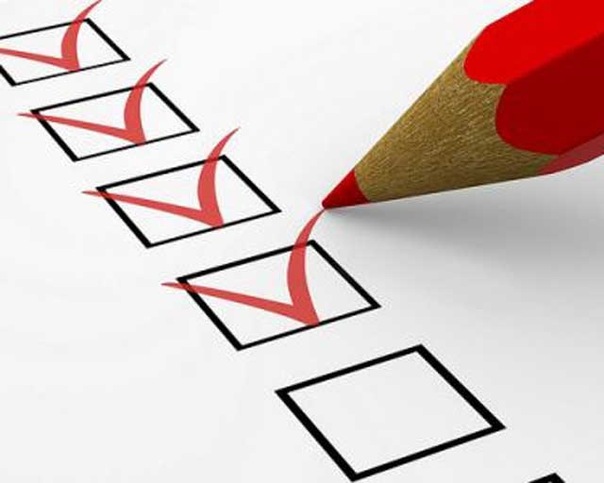 Ответы
3, 2, 2, 2, 1, 1.
« Вдруг
 числительные
 исчезли…»
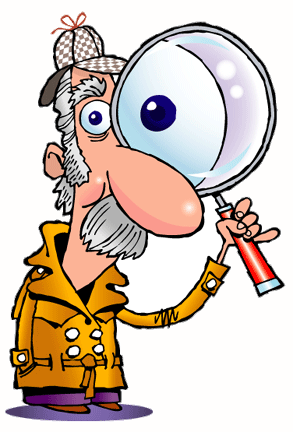 Домашнее задание
Написать сочинение 
по теме:
«Вдруг числительные 
исчезли…»